Мучные блюда.
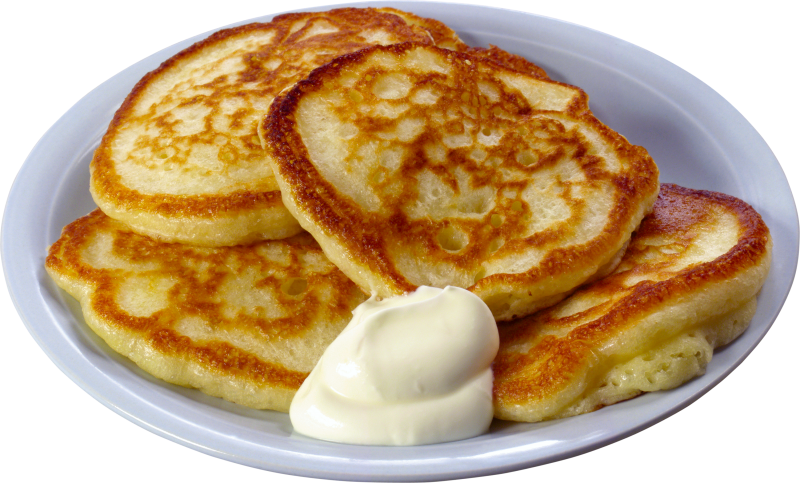 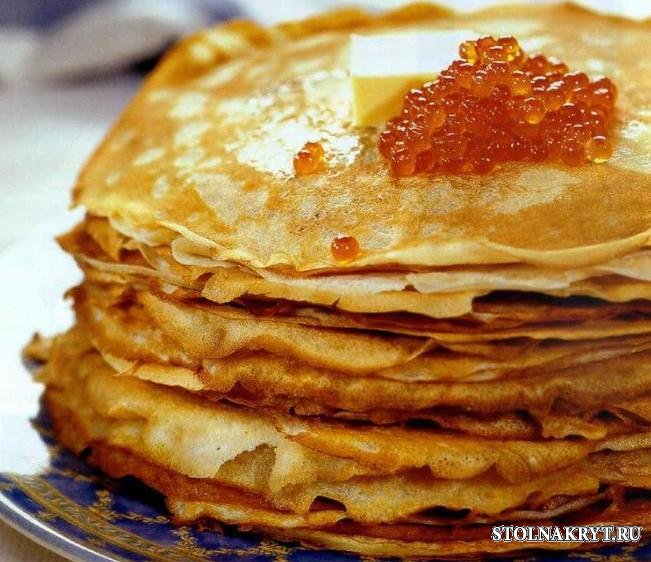 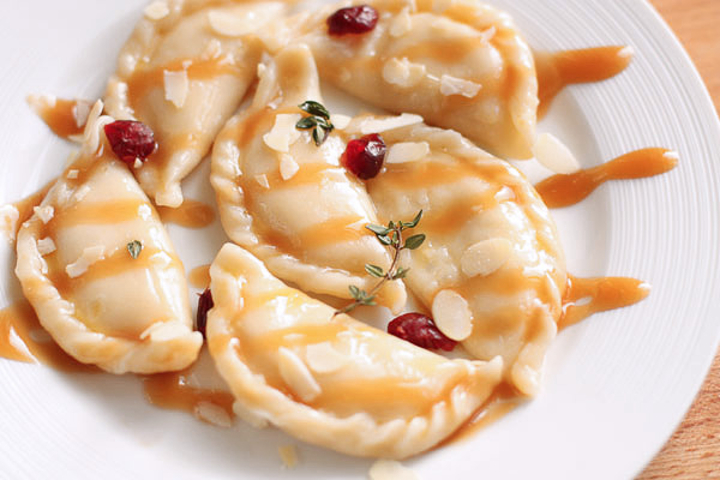 Особенности мучных изделии:
С самого детства мы любим мучные блюда — оладьи, блинчики, пироги, вареники и пельмени. По статистике, они занимают почти половину всех яств в дневном рационе. Более того, мучные изделия достаточно калорийны и питательны. Уровень глюкозы и сахарозы в них иногда превышает 50%-60%, если говорить о сладостях и десертах. Диетологи рекомендуют включать эти блюда в ежедневный рацион, только в умеренных дозах.
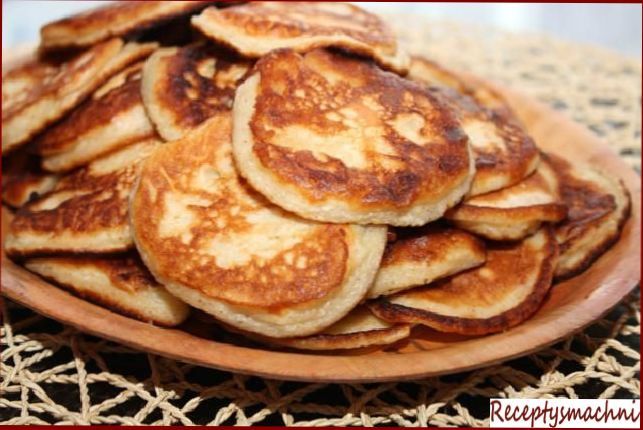 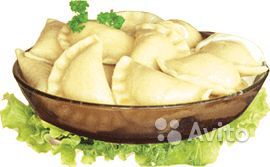 Как известно, хлеб — всему голова. Ведь как гласит пословица — в доме, котором есть хлеб, все сыты. Иногда, его можно заменять лепешками, булочками или крекерами. В салат добавляют сушенные сухари, а хлебными крошками зачастую панируют рыбу или котлеты. Если же захотелось чего-то необычного, можно побаловать себя пиццей. Кроме теста в эту «кулинарную красавицу» включают все, чего душа пожелает.
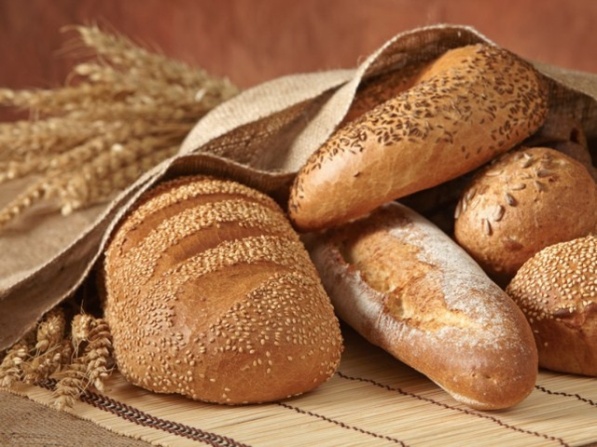 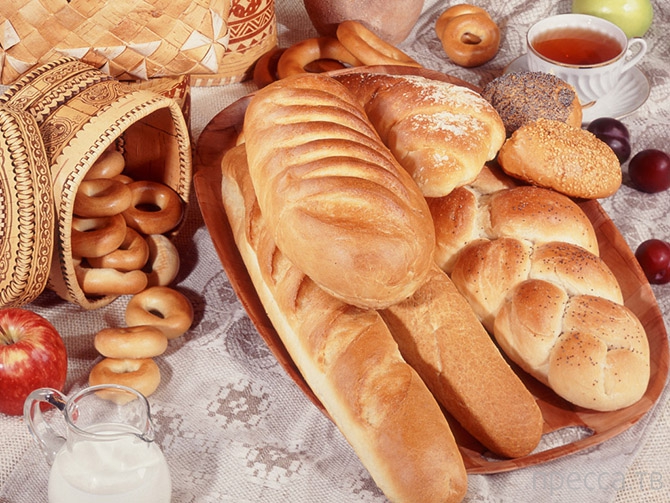 Кухня каждой страны может похвастаться своим ассортиментом мучных изделий.Украина предлагает сдобные вареники, Россия угощает пельменями, итальянцы лакомятся пиццей, пламенная Мексика представляет тако, а темпераментная Армения — лаваш. И это далеко не весь список национальных мучных блюд. Более того, на каждом континенте найдется «фирменное» печенье, свой кекс или пирог.
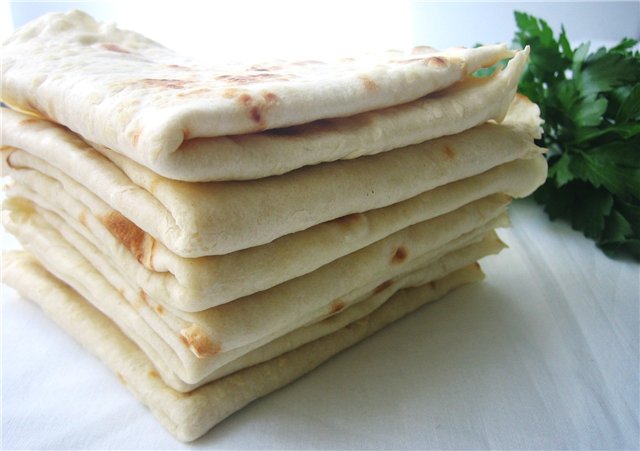 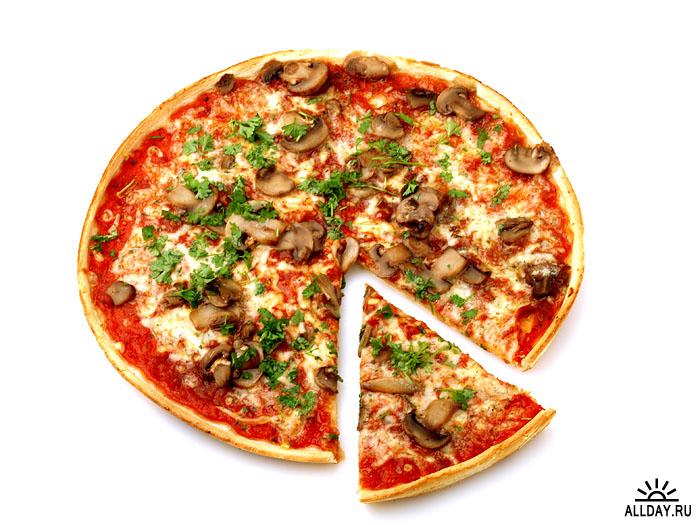 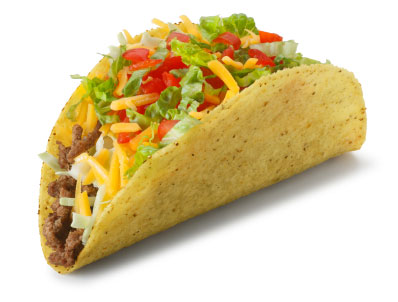 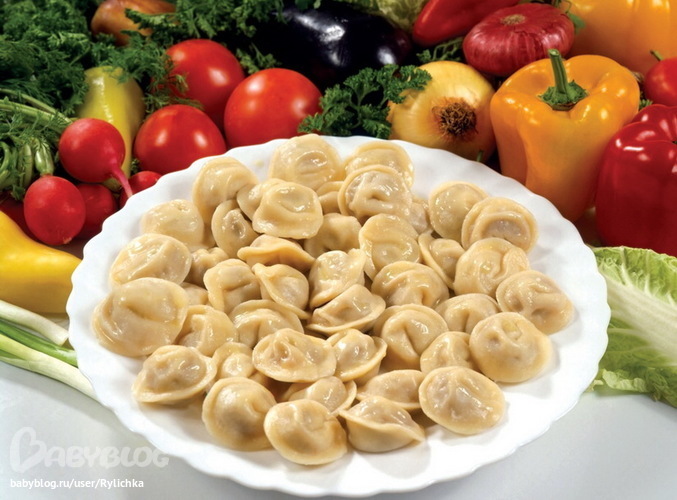 Для любого мучного блюда сначала необходимо просеять муку через сито, таким образом мучная масса обогащается кислородом воздуха, удаляются посторонние примеси. Также просеянная мука обеспечивает воздушность теста, оно хорошо поддается раскатке и повышается припек изделия. Если тесто готовят с добавлением крахмала, то смешивают муку одновременно с просеиванием. Это правило касается всех видов теста. Далее в отдельную миску насыпают соль и растворяют ее в теплой воде, и частями соединят с мукой, постепенно добавляя воду, после чего замешивают тесто.
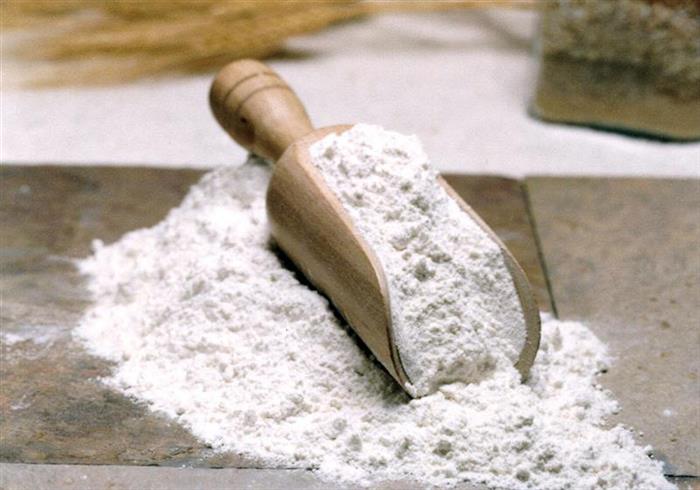 Мука́ — продукт питания, получаемый в результате перемалывания зёрен различных культур. Мука может изготовляться из таких сортов хлебных зерновых культур как пшеница, полба, рожь, гречиха, овёс, ячмень, просо, кукуруза, рис и дагусса. Основную массу муки вырабатывают из пшеницы.
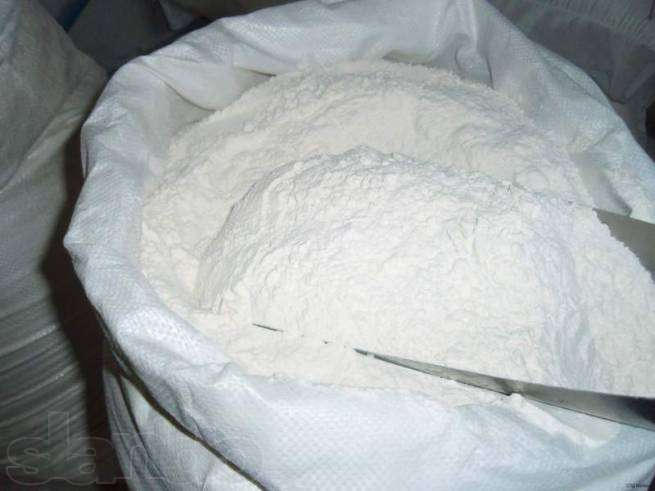 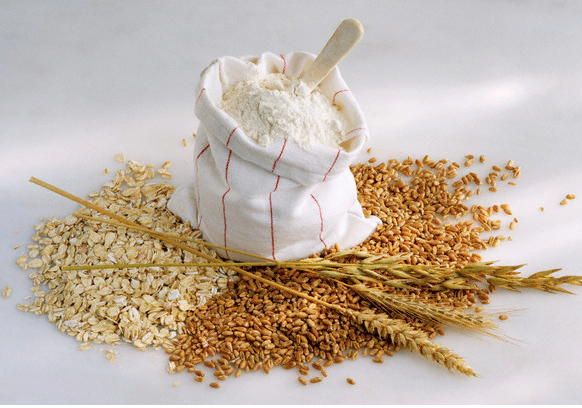 Тесто будет вкусным лишь при точном соблюдении рецептуры приготовления. Все зависит от вида теста, поскольку для каждого есть свои хитрости в приготовлении. Например, добавляемая вода должна быть следующей температуры: для кислого на дрожжах — теплая, для пресного — обыкновенная, для слоеного и сдобного — прохладная. Тесто нужно тщательно вмешивать, после тщательной обминки его скатывают в колобок и оставляют под влажной салфеткой на 10-15 минут. Чтобы тесто не прилипало к разделочной доске нужно обильно посыпать ее мукой, а также на скалку. Для того, чтобы тесто поднялось используют соду (погашенную уксусом) или кефир.
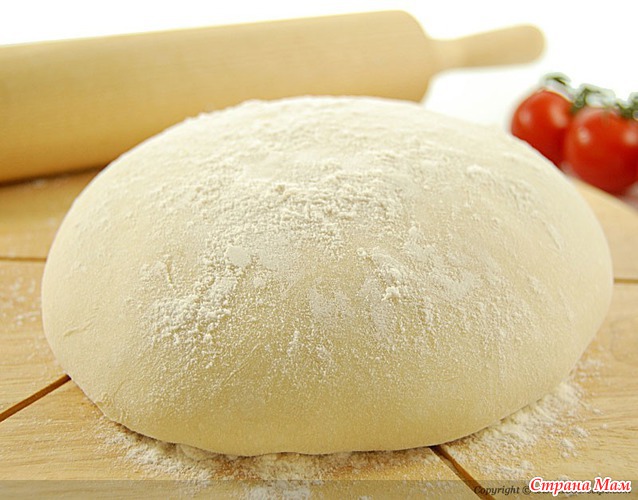 Изделия из теста делят на следующие группы: 1. Мучные блюда- вареники, пельмени, блины, оладьи, блинчики. 2. Мучные кулинарные изделия – пирожки, расстегаи, кулебяка, ватрушки, пироги. 3. Мучные гарниры – лапша домашняя, клецки, профитроли, корзиночки.
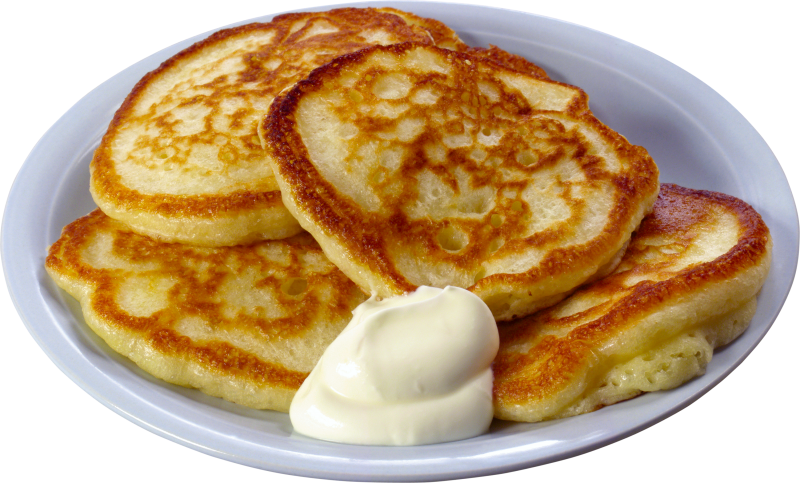 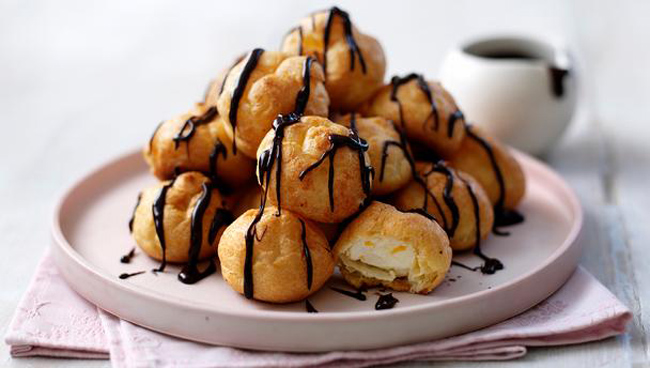 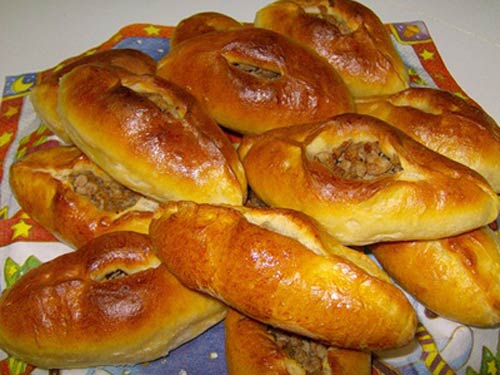 Приготавливают изделия в кондитерском цехе. Основное оборудование – тестомесильная, раскаточная и взбивальная машины, просеиватели, передвижные стеллажи, производственные столы с деревянным покрытием.  
    
   В цехе должно быть в достаточном количестве посуда и инвентарь: наплитные котлы, кастрюли, сита с ячейками разного размера, противни, скалки, весы, формочки, кондитерские листы, выемки, резцы для теста, набор кондитерских наконечников и мешков, ножи и др.
МУЧНЫЕ КУЛИНАРНЫЕ ИЗДЕЛИЯ
Блины́ — кулинарное изделие, приготавливаемое жареньем (иногда выпеканием) жидкого теста, выливаемого на раскалённую сковороду; обычно имеют круглую форму. Блины подаются с разными закусками, а тонкие блины — иногда с начинкой, заворачиваемой в них.
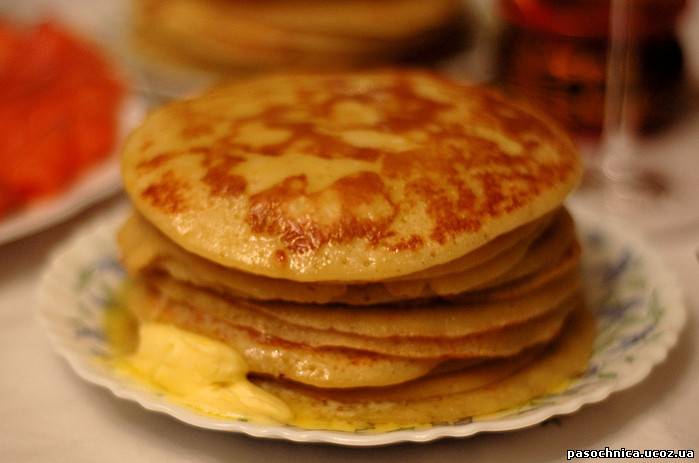 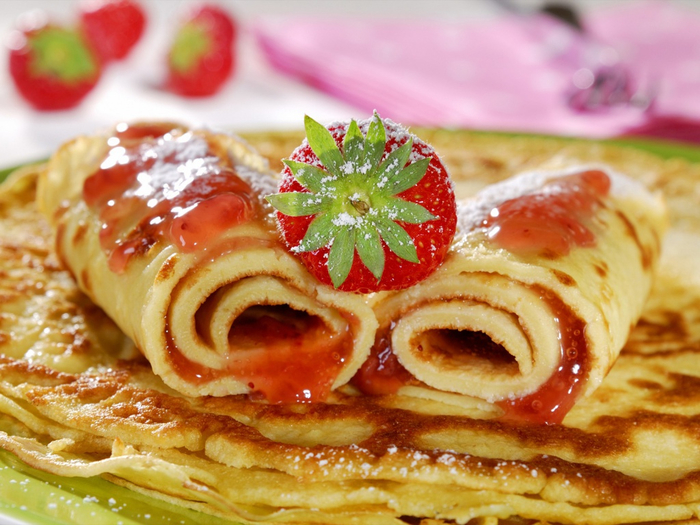 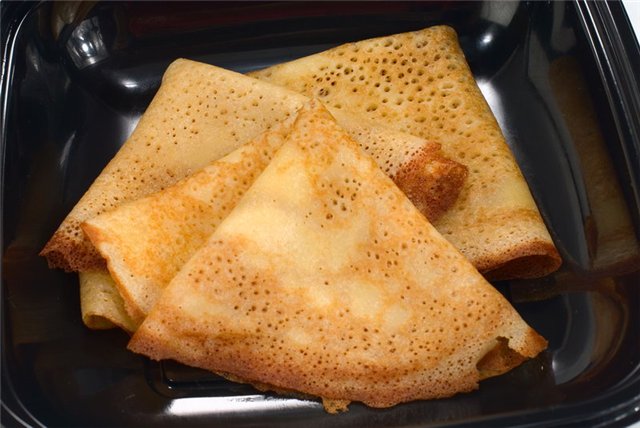 Блины, возможно, были первыми изделиями из муки и уходят корнями в доисторические времена. Их разновидности есть у всех народов, использующих в готовке муку: русские блины, французские (тонкие) блинчики, монгольский гамбир,китайские блинчики, палачинки, английские pancakes, индийская доса, эфиопская ынджера, мордовские блины и другие.
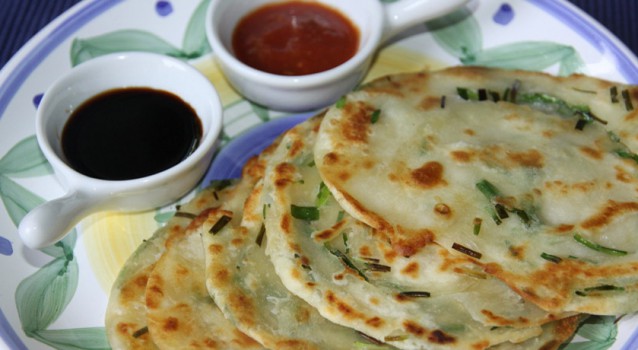 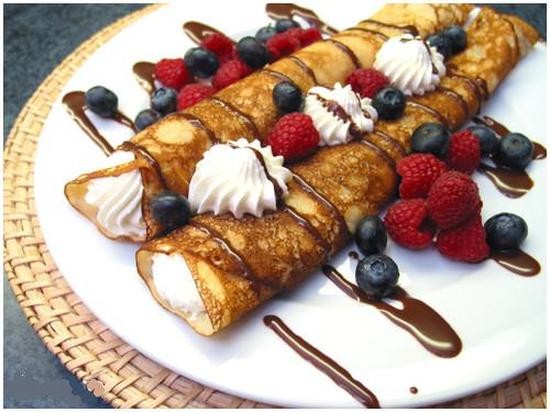 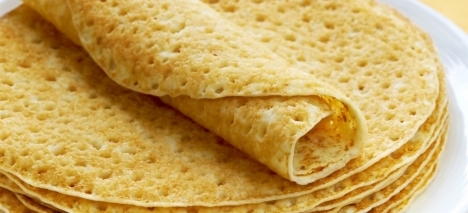 Требования к изделию:
Внешний вид: тонкие, круглой формы с ровными краями, подрумяненные с двух сторон.
Запах: характерный для блинов, без посторонних запахов
Вкус:  характерный для домашнего теста без посторонних привкусов
Приготовление блинов
Существует большое количество рецептов блинов. Основной принцип приготовления состоит в том, что жидкое тесто растекается по смазанной маслом или салом сковороде, образуя тонкий слой, который затем переворачивается и обжаривается со второй стороны. Блины обычно имеют круглую форму. Существуют квадратные блины, для их изготовления требуется сковорода квадратной формы. Приготовление блинов — особое мастерство, приближающееся к искусству. Нужно знать, какое количество теста налить на сковороду и когда перевернуть блин, чтобы подвергнуть термической обработке его другую сторону. Блины должны получаться румяными, но в то же время не подгорать.
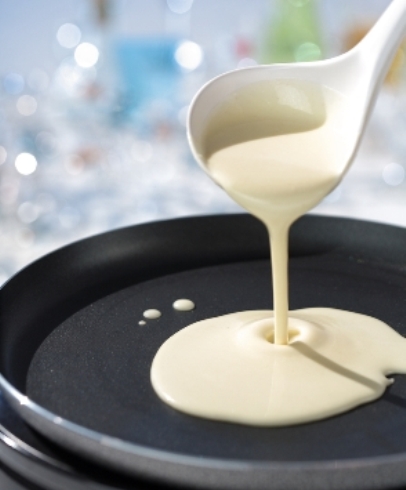 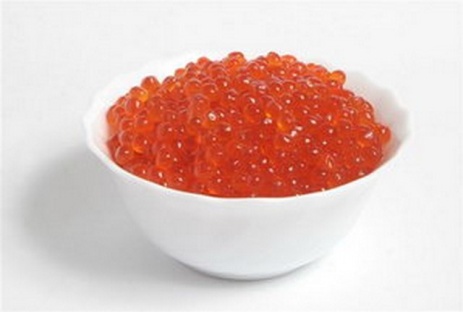 Начинки для блинов
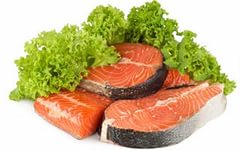 Блины с ежевикой
Мясной фарш, ветчина
Рыбная (солёная, копчёная)
Икра
Овощные (кабачковая, капустная, шпинатная)
Грибная
Творог и творожные смеси
Сыр и различные смеси на основе сыра
Яйцо
Фруктовые (яблочная, абрикосовая, ананасовая…)
Ягодные
Сгущённое молоко
Шоколадная
Мёд
Сметана
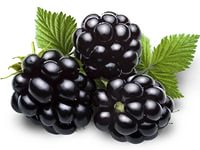 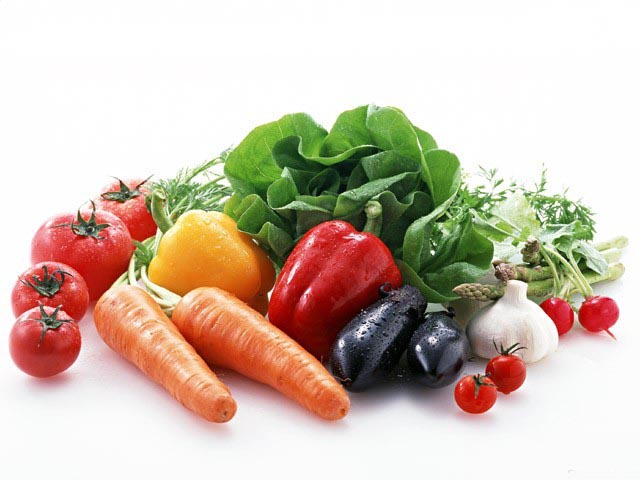 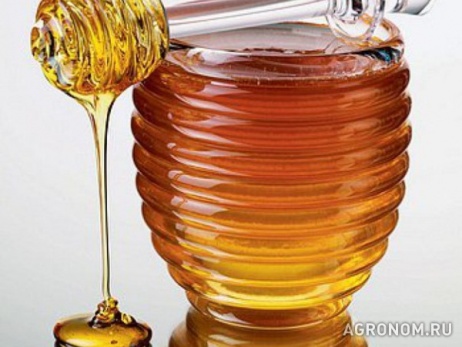 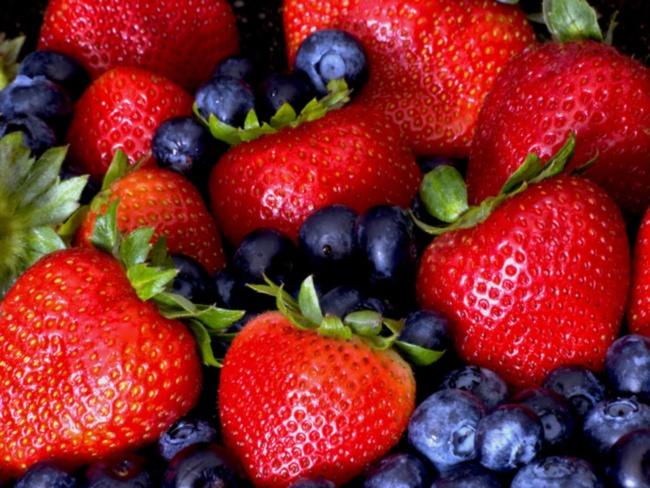 Блинчики с медом
Используемые продукты: 
-Пшеничная мука, высшего сорта(250-300г)
-Молоко стерилизованное 3,2% жирности или вода(600г)
-Яйцо(2штуки)
-Сахарный песок(50г)
-Масло сливочное(50г)
-Соль поваренная пищевая (5г)
-Масло подсолнечное(50г) 
-Мед пчелиный (100г)
Технология приготовления
Яйца, сахар, йодированную соль размешивают, добавляют холодное молоко или воду (1/2 нормы), всыпают муку и взбивают до получения однородной массы, постепенно добавляя оставшееся молоко или воду. Готовое жидкое тесто (влажность 66%) процеживают.
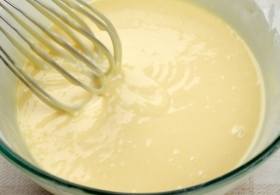 Блинчики выпекают с двух сторон на смазанных растительным маслом и разогретых сковородах диаметром 240—260 мм.Отпускают с медом по 3 шт. на порцию.Температура подачи: не ниже 65 °С.Срок реализации: не более трех часов с момента приготовления.
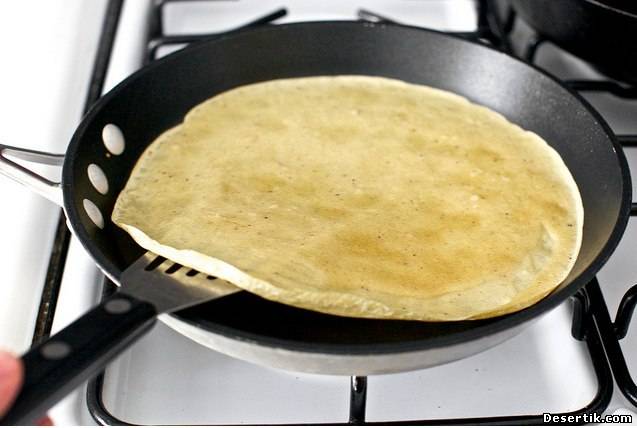 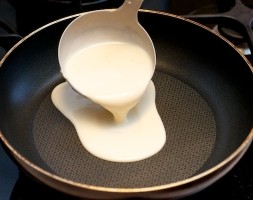 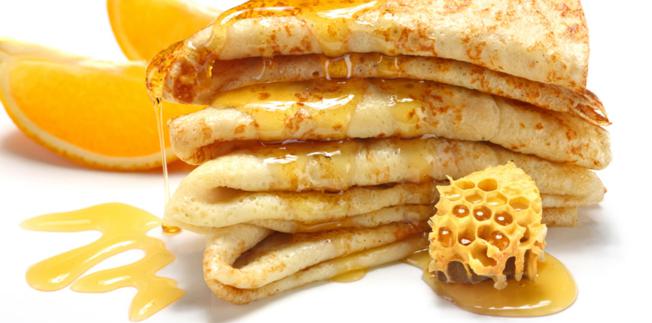 Вареники.
Варе́ники (укр. вареники, vɑˈrɛnɪ̞kɪ̞) — славянское блюдо, более всего распространённое в украинской кухне, в виде отварных изделий из пресного теста с начинкой из рубленого мяса, овощей, грибов, фруктов и ягод, творога.
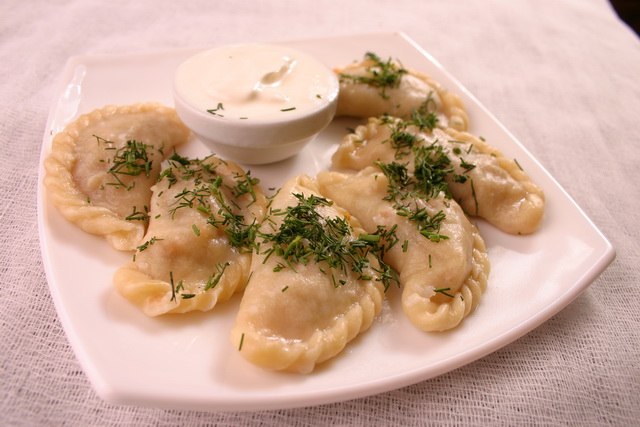 Вареники с творогом.
Используемые продукты: 
Пшеничная мука , высшего сорта
Молоко стерилизованное 3,2% жирности или вода
Яйцо
Сахарный песок
Соль поваренная пищевая 
Фарш творожный
Масло сливочное
Требования к изделию:
Внешний вид: полукруглые или треугольные 
Запах: характерный для вареников, без посторонних запахов
Вкус:  характерный для домашнего теста без посторонних привкусов
Приготовление
Просеянную муку высыпают горкой, делают в ней углубление в виде воронки. В муку добавляют нагретое до 30-35 °С молоко или воду, затем вводят яйца, сахар, йодированную соль и замешивают тесто до тех пор, пока оно не приобретет однородную консистенцию, перед формовкой тесто выдерживают 30-40 минут для созревания теста.
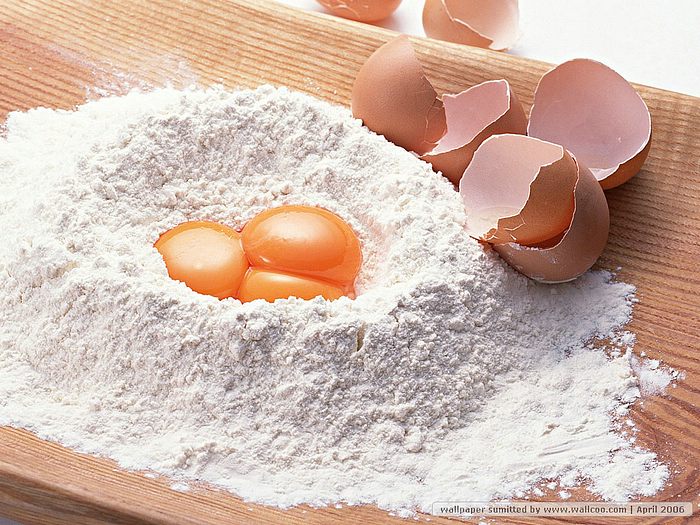 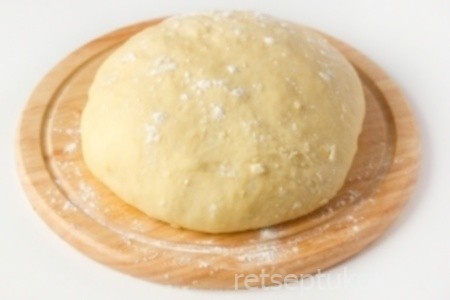 Готовое тесто раскатывают в пласт толщиной в 2 мм. Край раскатанного пласта шириной 50-60 мм смазывают яйцом. На середину смазанной полосы вдоль нее, кладут рядами шариками фарша массой 12-13 г на расстоянии 49-50 мм один от другого. Затем края смазанной полосы теста приподнимают, накрывают им фарш, после чего формуют вареники специальной формочкой с заостренными концами и затупленным ободкам (для зажима). Масса одной штуки должна быть 22—24 г (10-11 г теста, 12—13 г фарша).
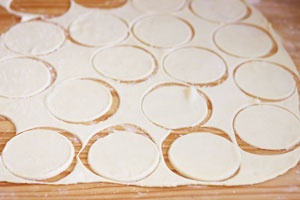 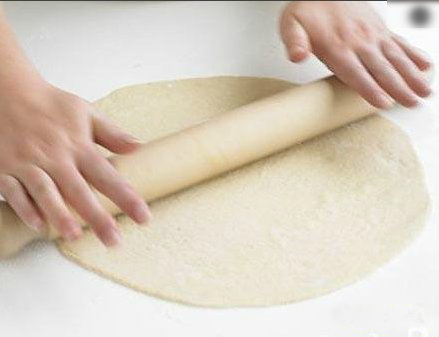 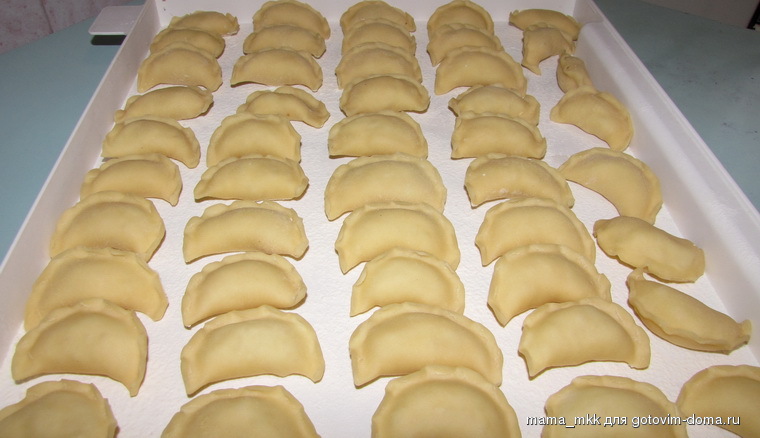 Вареники опускают в кипящую слегка подсоленную воду и варят при слабом кипении 5-7 минут.При отпуске вареники (7—8 штук на порцию) поливают растопленным сливочным маслом.Температура подачи: не ниже 65 °С.Срок реализации: не более трех часов с момента приготовления.
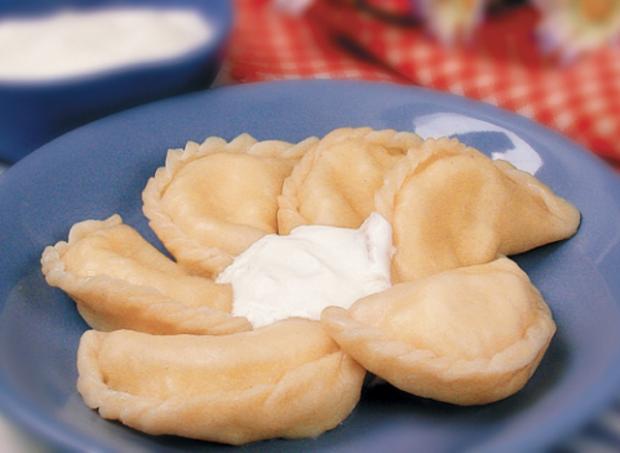 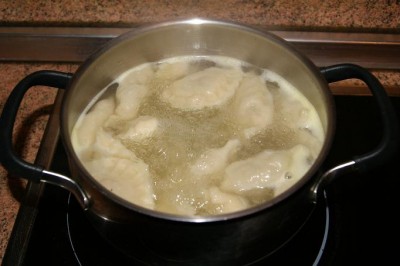 Также могут подаваться со сметаной и/или сливочным маслом. Те, что со сметаной, часто посыпают сахаром или поливают вареньем. Вареники с картофелем принято подавать с жареным луком и постным маслом. Срок реализации: не более трех часов с момента приготовления.
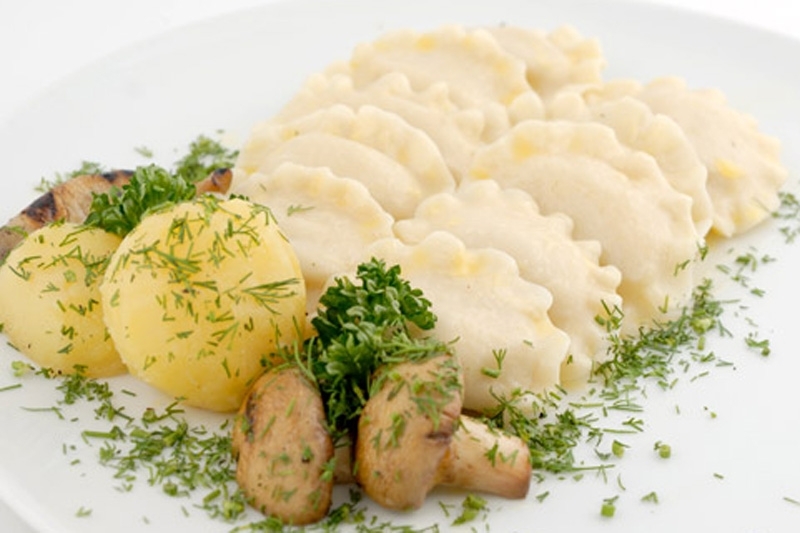 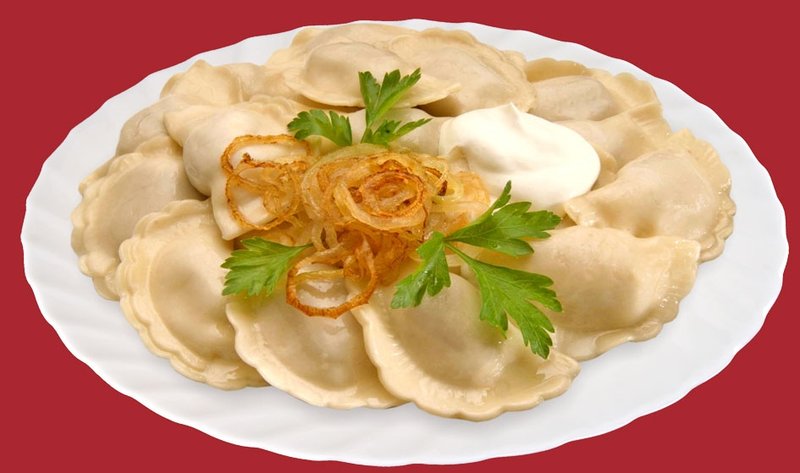 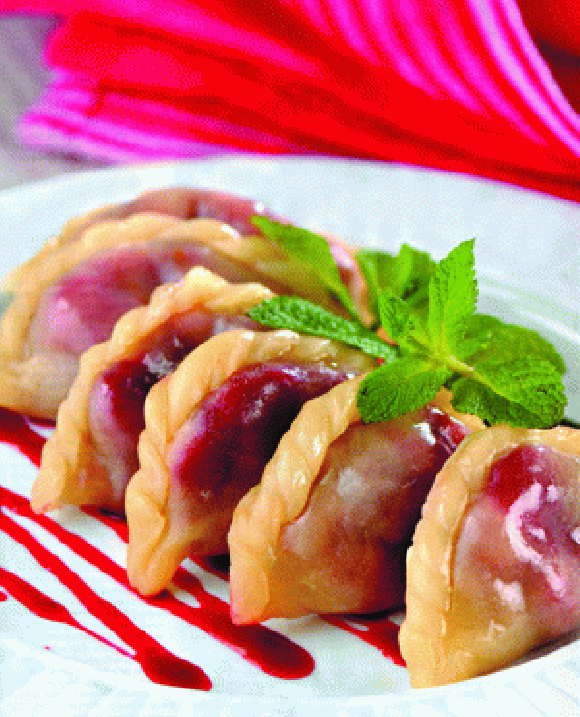 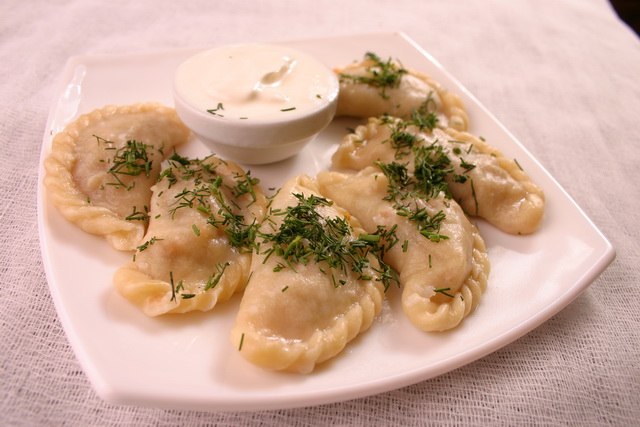 Оладьи
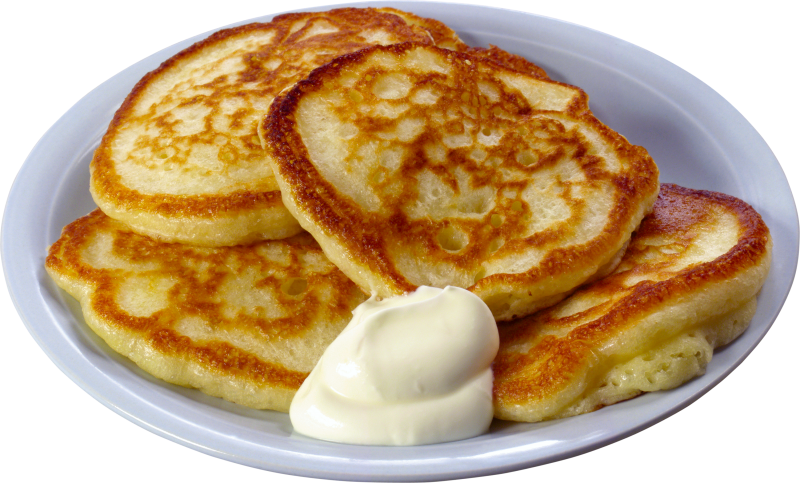 Ола́дьи — кулинарное изделие, жареные лепёшки из жидкого теста, замешанного на воде или молоке, на основе муки и яиц. Отличие от блинов им придает использование соды или дрожжей в тесте, что делает оладьи пышнее.
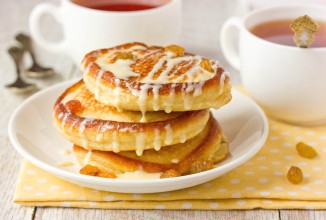 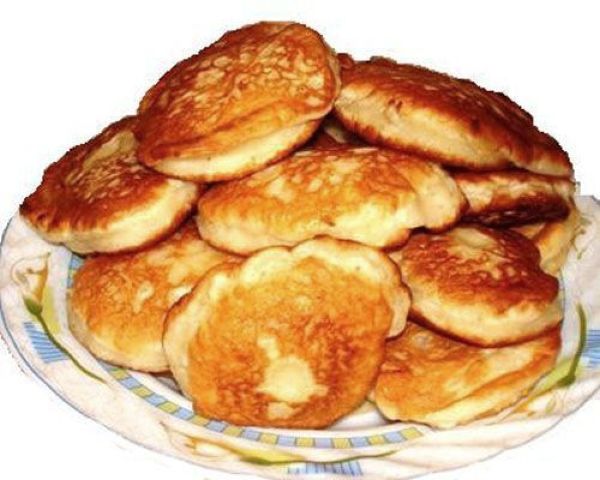 Требования к изделию:
Внешний вид: круглой формы с ровными краями, подрумяненные с двух сторон.
Запах: характерный для оладьи, без посторонних запахов
Вкус:  характерный для домашнего теста без посторонних привкусов
Оладьи с изюмом
Используемые продукты: 
Пшеничная мука, высшего сорта
Яйцо
Песок
Соль поваренная пищевая
Дрожжи прессованные 
Молоко стерилизованное 3,2% жирности или вода
Изюм
Масло подсолнечное
Масло сливочное
Технология приготовления
В небольшом количестве воды растворяют йодированную соль и сахар, добавляют предварительно разведенные дрожжи, смесь процеживают, соединяют с остальной водой, подогретой до 35 °С, добавляют просеянную муку, яйца и перемешивают до образования однородной массы. Тесто оставляют в теплом месте на 3-4 часа
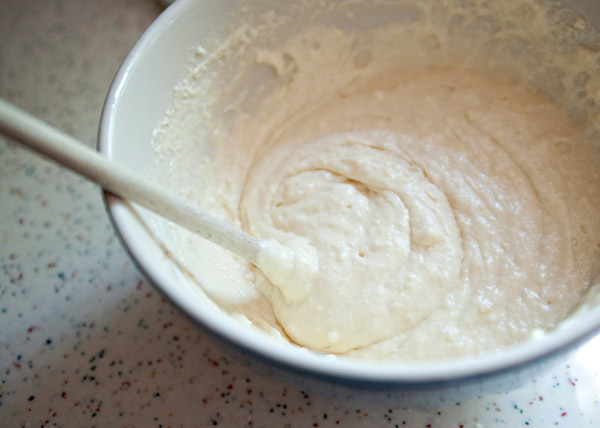 Во время брожения тесто 1-2 раза обминают. Во время последней обминки добавляют тщательно перебранный и промытый изюм. Выпекают на хорошо разогретых сковородах, подают с маслом по 3 шт. на порцию.Температура подачи: 65 °С.Срок реализации: не более трех часов с момента приготовления.
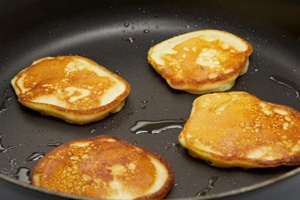 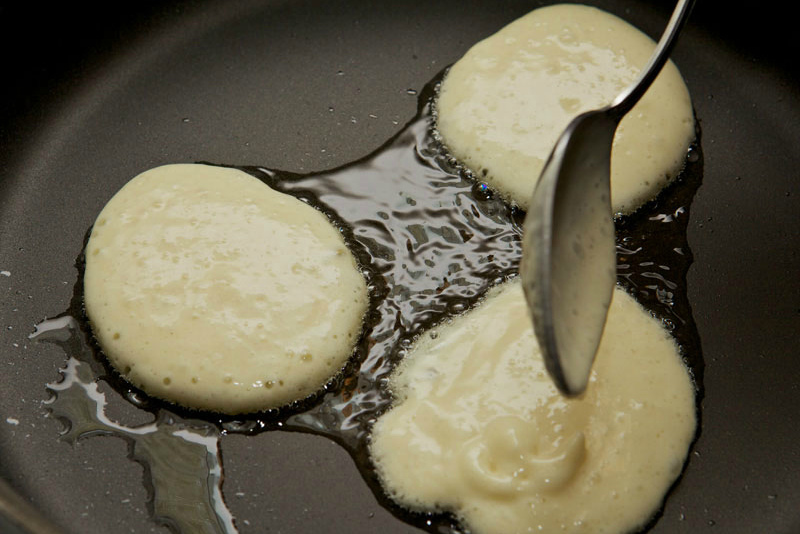 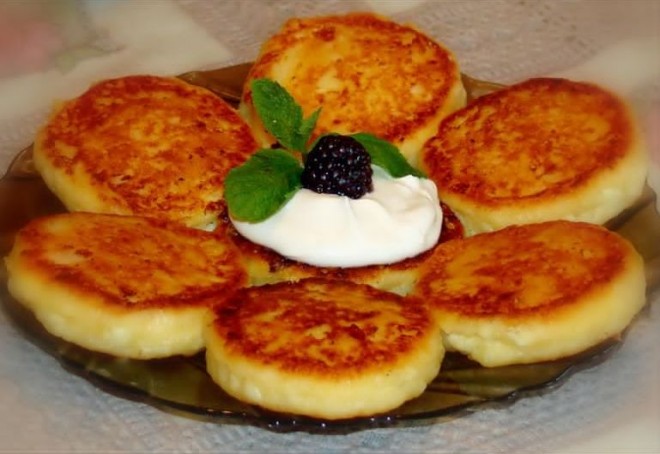 Пельмени
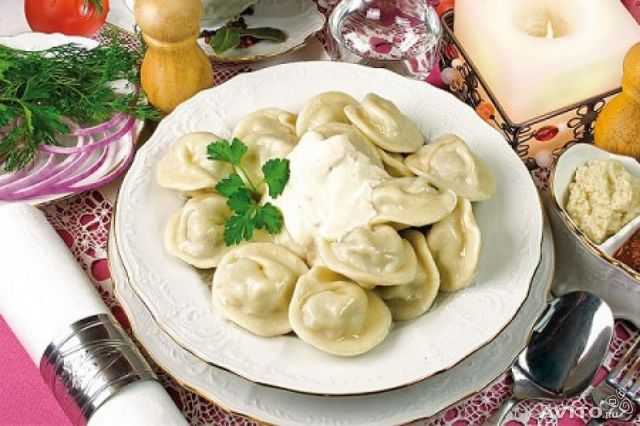 Пельме́ни — блюдо в виде отварных изделий из пресного теста с начинкой из рубленого мяса или рыбы.
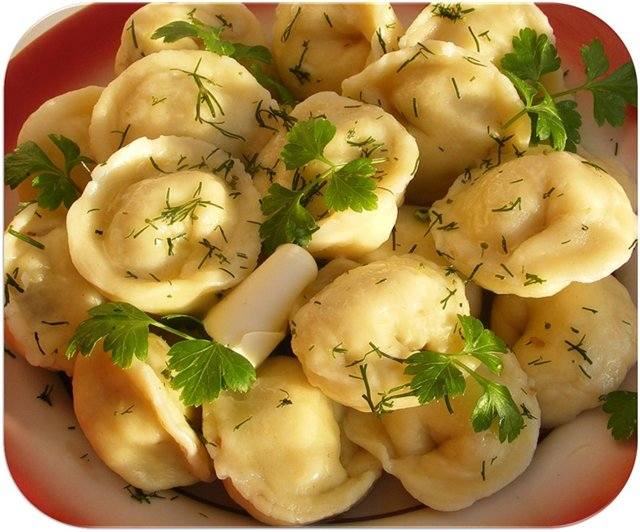 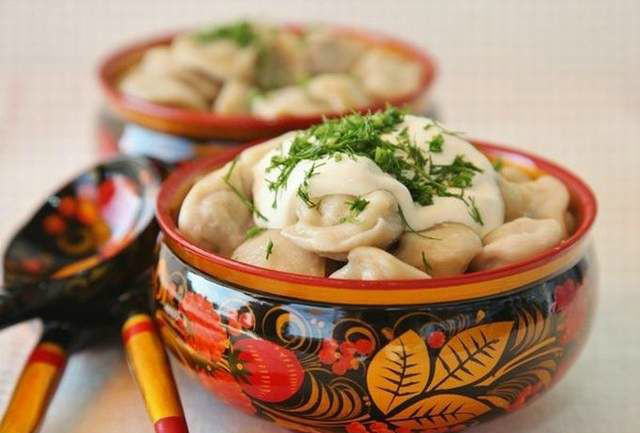 Используемые продукты:
Тесто: 
Пшеничная мука, высшего сорта
Соль поваренная пищевая
Яйцо
Вода
   Начинка:
Мясо
Специй
Лук репчатый (чеснок)
Требования к изделию:
Внешний вид: форма пельменей должна быть у всех одинаковая, должны быть оформлены краешки
Запах: характерный для пельменей , без посторонних запахов
Вкус:  характерный для домашнего теста без посторонних привкусов
Технология приготовления:
В муку добавляют нагретую до 30—35 °С воду, яйцо, йодированную соль и замешивают тесто до тех пор, пока оно не приобретет однородную консистенцию. Подготовленное тесто выдерживают 30—40 мин для набухания клейковины и придания тесту эластичности, после чего используют для приготовления пельменей.Температура подачи: не ниже 65 °С.Срок реализации: не более трех часов с момента приготовления.
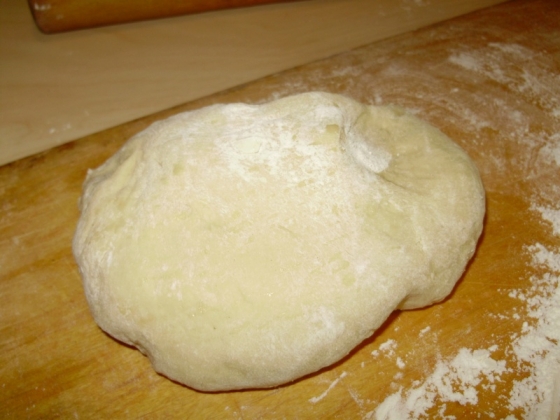 Тесто раскатывается в тонкий слой, из которого нарезаются круглые, косоугольные или квадратные куски и в них заворачивают начинку.
Начинка классических пельменей изготавливается из говядины, свинины и/или баранины с добавлением различных специй, лука, иногда чеснока, возможно использование также мяса медведя, оленя, лося, гуся, рыбы, свиного сала, картофеля, капусты.
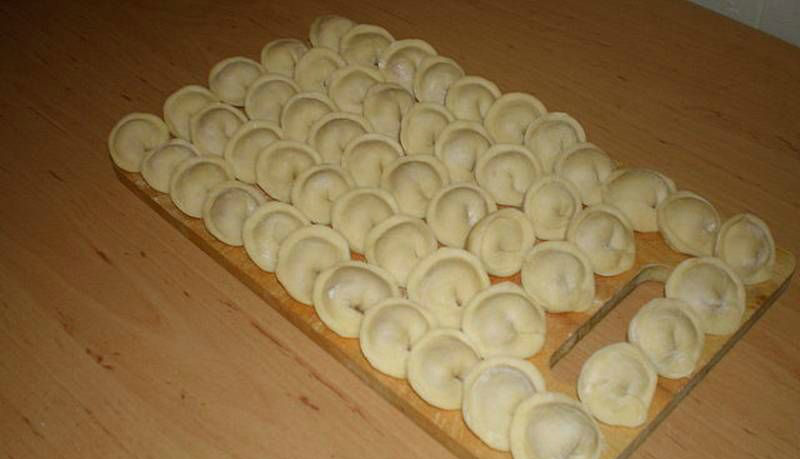 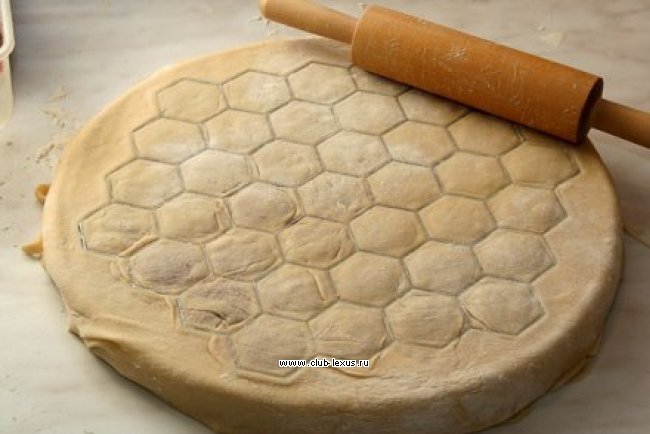 Далее края теста защипывают. Кладут готовые пельмени  в кипящую воду или мясной, рыбный или овощной бульон и варят до тех пор, пока они не всплывут, а затем ещё 2—5 минут. При варке можно добавить в бульон лавровый лист и репчатый лук.
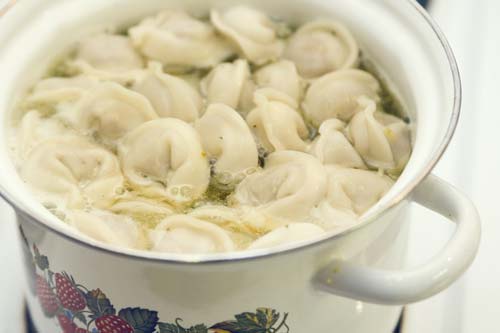 Классические пельмени едят только с 3 % уксусом, перцем, горчицей или хреном. Могут подаваться с различными соусами, кетчупом, майонезом, сметаной, сливочным маслом. Иногда пельмени поджаривают после приготовления до появления золотистой корочки, либо жарят сырые пельмени до готовности. Можно также подавать пельмени вместе с бульоном, в котором они готовились, в виде супа.
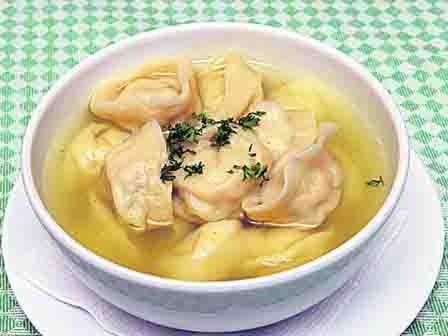 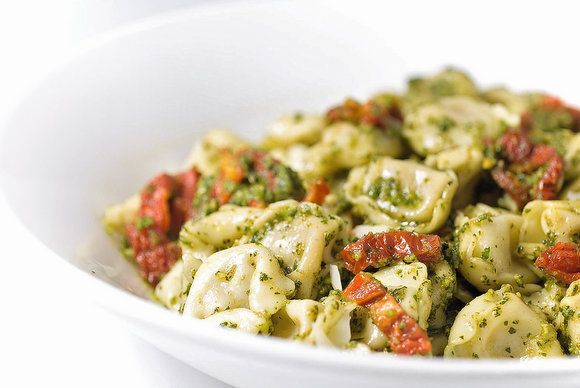 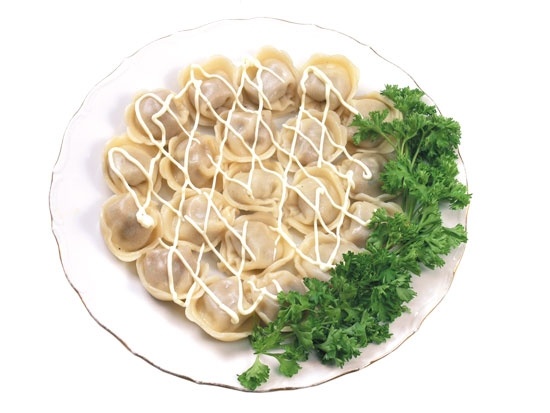 Пирог.
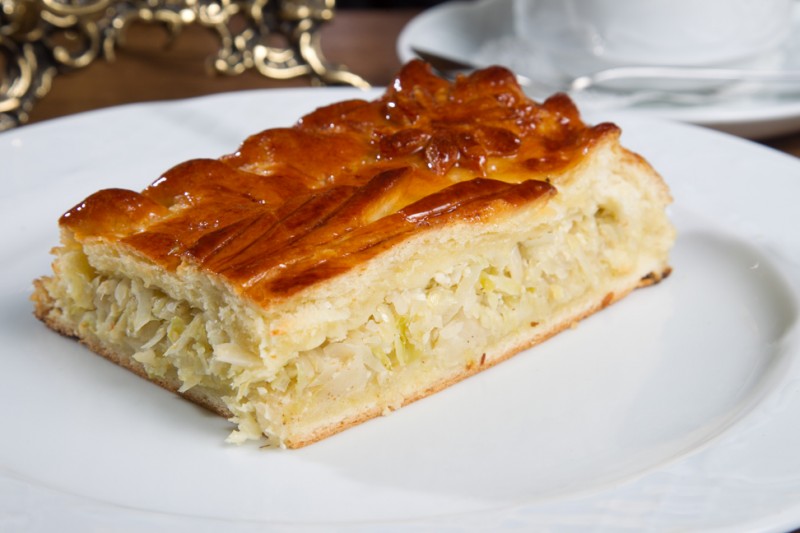 Пиро́г — блюдо из теста с начинкой, которое выпекается или жарится. Начинка для пирогов может быть сладкой (ягоды, фрукты, творог, мак) и несладкой (овощи, мясо, рыба).
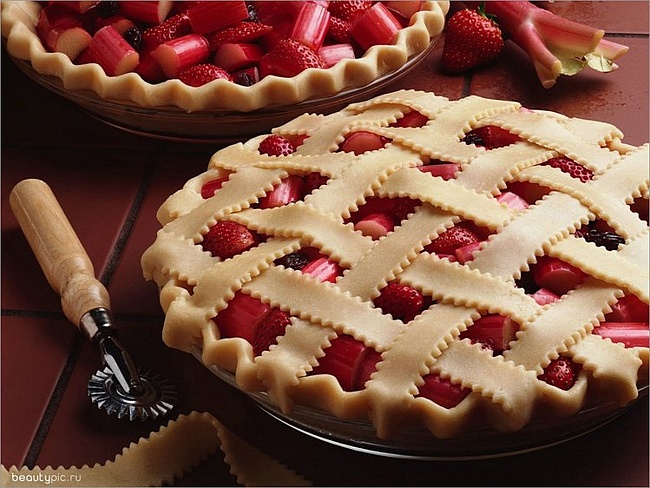 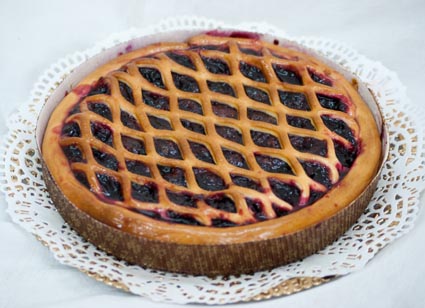 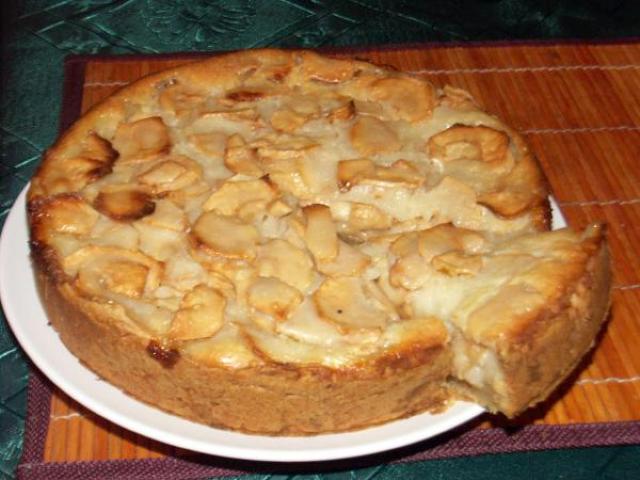 Рецепты пирогов есть практически в каждой национальной кухне. Существует большое количество различных рецептов пирогов. Тесто для пирогов может быть дрожжевым (сдобным или обычным), бисквитное или слоёное тесто), разнообразных начинок и внешнего вида: пироги бывают открытые (ватрушка, шарлотка), закрытые (кулебяка, курник), полуоткрытыми (расстегай, эчпочмак) и слоёные (штрудель)
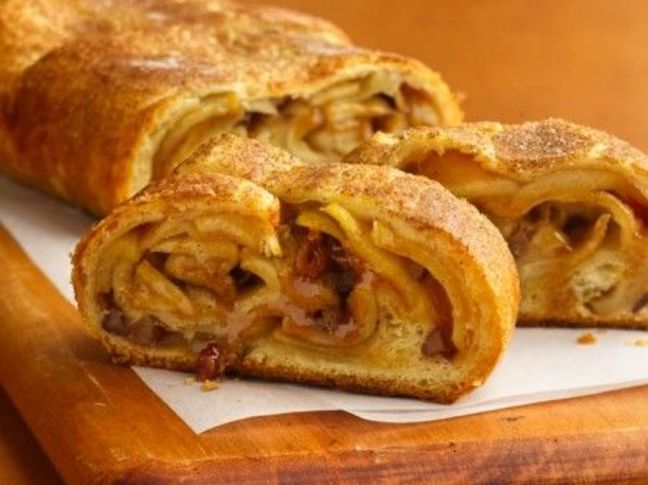 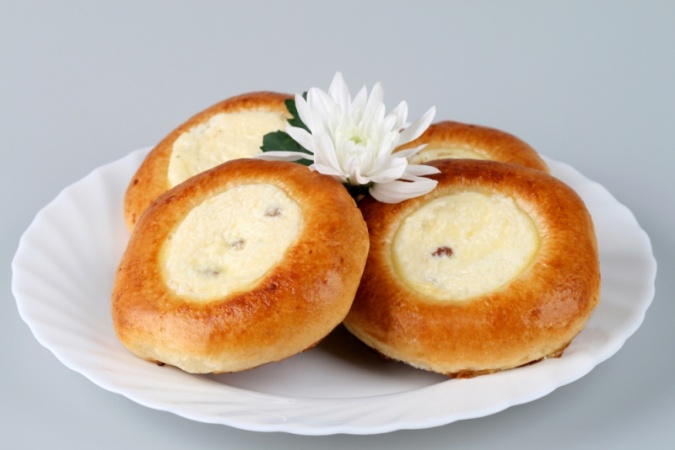 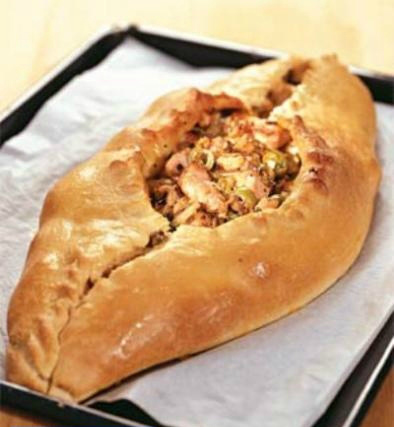 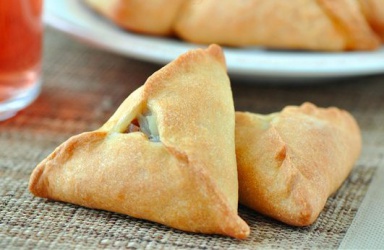 Пирог с капустой
Используемые продукты: 
   Тесто: 
Мука пшеничная высшего сорта
Сахар
Яйцо
Вода питьевая
Масло сливочное
Дрожжи прессованные 
Соль поваренная пищевая
    Начинка: 
Капуста белокочанная 
Лук
Масло сливочное
Требования к изделию:
Внешний вид: круглой, полукруглой или квадратной  формы с ровными краями
Запах: характерный для пирога, без посторонних запахов
Вкус:  характерный для домашнего теста без посторонних привкусов
Технология приготовления
Для фарша подготовленную капусту шинкуют соломкой, затем кладут на противень с маслом слоем не более 3 см и припускают до готовности в жарочном шкафу при температуре 180-200°С. Готовую капусту охлаждают, добавляют соль, пассерованный лук и перемешивают.
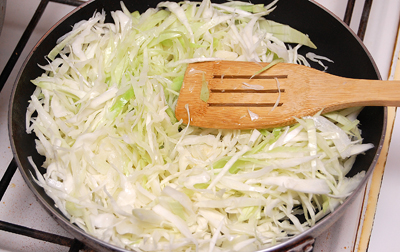 Готовое тесто делят на 2 части и раскатывают их на пласты толщиной 1-1,5 см. На один пласт кладут равномерно по всей поверхности фарш, накрывают его вторым пластом и защипывают.
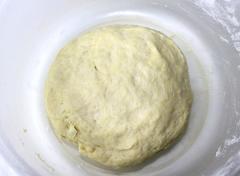 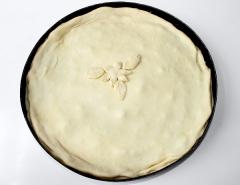 Пироги укладывают на листы, предварительно смазанные маслом, для расстойки. За 5-10 мин перед выпечкой пироги смазывают яйцом, делают несколько проколов и выпекают при температуре 210-240°С в течение 40-45 мин.
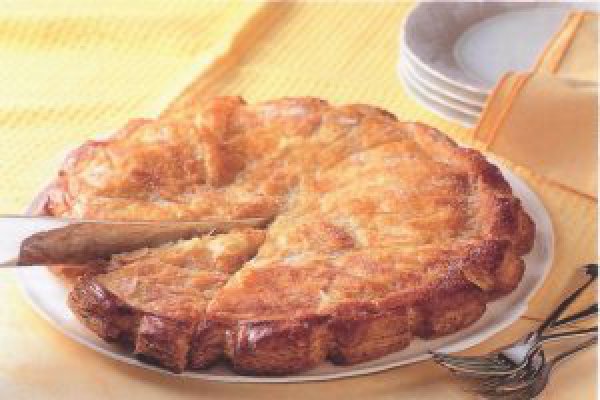